Бруцельоз
Бруцельоз – гостра бактеріальна хвороба з групи зоонозів, яка супроводжується ураженням опорно-рухової, нервової, серцево-судинної та сечостатевої систем організму і має схильність до хронічного перебігу.
Етіологія
Збудник Бруцела,
 Гр-
Чутлива до високих температур, дезрозчинів
Має форму кулясту, паличкоподібну
Нерухлива, спор не утворює
Стійка у довкіллі
Епідеміологія
Основні фактори передачі
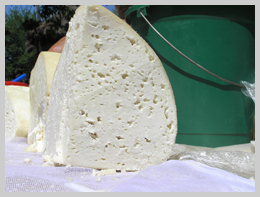 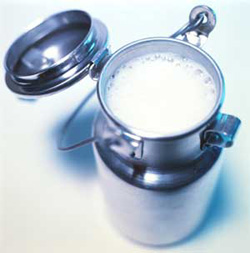 Бринза
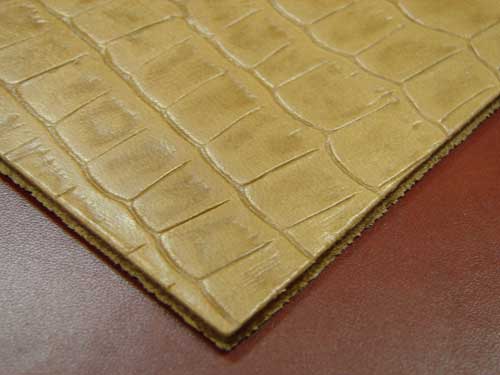 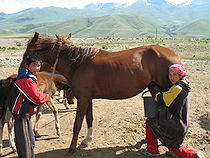 Сире молоко
Кумис
Шкіра
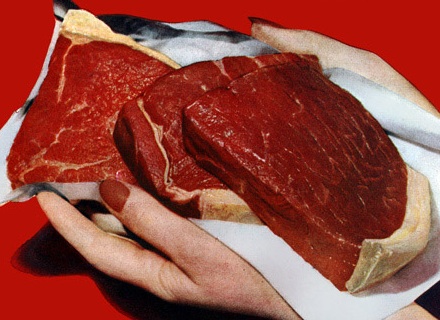 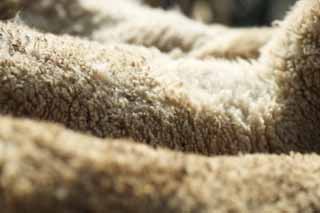 Вовна
М’ясо
Патогенез
Бруцела через шкіру, слизові облонки
Регіонарні лімфатичні вузли
Бактеріемія
Печінка,
селезінка,
кісткова система, лімфатичні вузли, враження судин, сполучної тканини,
фіброзне запалення підшкірної клітковини
Гематогенне занесення, формування метастатичних вогнищ
Клініка
Інкубаційний період 1-6 тижнів.
Клінічні форми:
Гострий бруцельоз (до 3 місяців);
Підгострий бруцельоз (до 6 місяців);
Хронічний бруцельоз (більше 6 місяців);
вісцеральна форма;
кістково-суглобова форма;
нервова форма;
урогенітальна форма;
Резидуальний бруцельоз (клініка наслідків).
Гострий бруцельоз
Гарячка;
озноб;
значна пітливість;
жар;
головний біль;
біль у попереку, м'язах, суглобах;
збільшення лімфовузлів;
гепатоспленомегалія;
блідість шкіри, іноді висипка;
анемія, лейкопенія, збільшення ШОЕ.
Підгострий бруцельоз
Хвилеподібна гарячка;
озноб, пітливість;
запалення м'яких тканин (фіброзит, міозит);
запалення кісток і суглобів (артрит, спондиліт, перістит);
враження нервової системи (менінгіт, енцефаломієліт);
психічні розлади.
Хронічний бруцельоз
Характеризується рецидивним перебігом, різноманітністю і мінливістю клінічних проявів.
Гарячка;
озноб;
проливний піт;
головний біль;
артралгія;
утворення фіброзитів (болючих щільних вузликів) у м'яких тканинах;
збільшення лімфовузлів;
артрити, бурсити, тендовагініти;
гепатоспленомегналія;
тахікардія, біль у ділянці серця, глухість серцевих тонів;
враження сечостатевої системи;
порушення центральної і периферичної нервової системи;
порушення психіки.
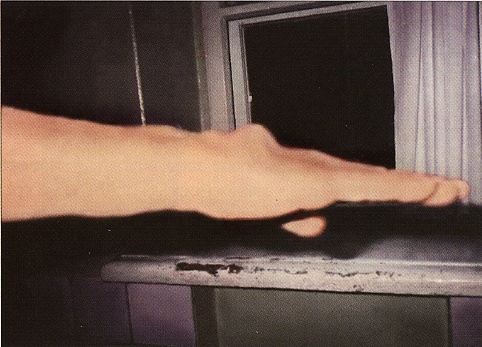 Діагностика
Неспецифічна
Клінічні ознаки
Епідеміологічний анамнез
Специфічна
Бактеріологічний метод
Серологічний метод
Шкірна алергійна проба Бюрне з Бруцеліном
Біологічний метод
Засів крові, кісткового мозку, сечі, синовіальної рідини
РА Райта
РА Хаддлсона
РЗК
РНГА
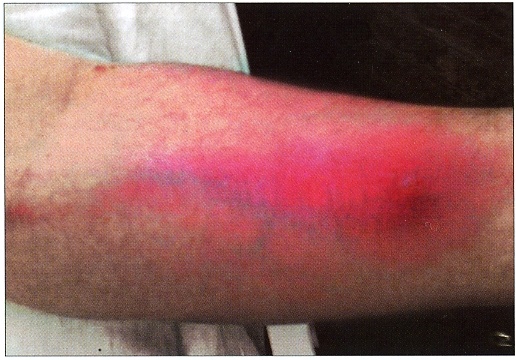 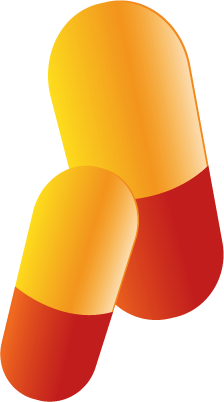 Лікування
Антибіотики: тетрациклін, стрептоміцин, левоміцетин;
бісептол;
бруцельозна вакцина в/ш;
бруцелін в/ш або п/ш;
глюкокортикостероїди;
антигістамінні;
заспокійливі: седуксен, діазепам, реланіум, валеріана;
нестероїдні протизапальні: індометацин, бруфен, вольтарен;
імунодепресанти: хінгамін, азатіоприм;
іонофорез, діатермія, ультразвук;
УВЧ, соллюкс, парафінові аплікації;
сірководневі, радонові ванни;
лікувальна гімнастика.
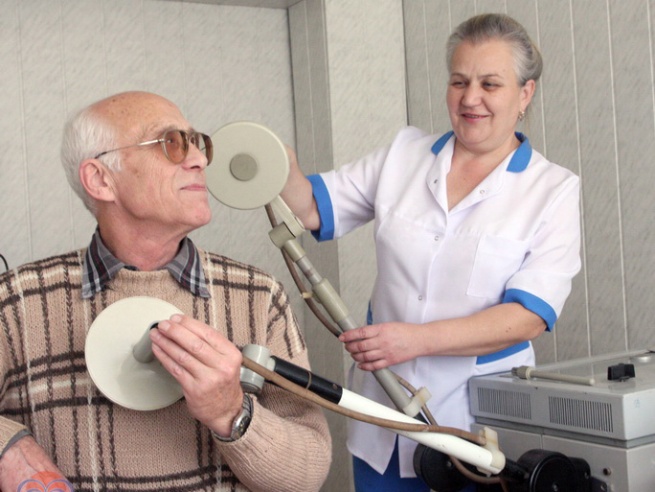 Профілактика
Ветеринарний контроль за тваринами;
імунізація тварин;
термічна обробка харчових продуктів;
дезінфекція;
користування захисним одягом;
вакцинація груп ризику.
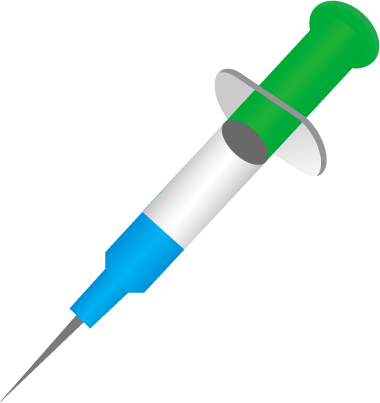 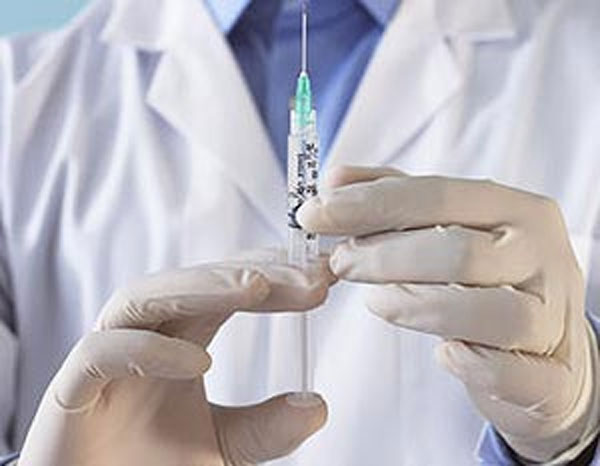